Русский язык
2 класс
Русский язык
Тема урока: 
«Кто это»
Запишите в тетрадь!
So'zlarni daftarga yozing!
Слова урока
шко́ла
учи́тель 
учи́тельница


учени́к
учени́ца



он
она́
они́
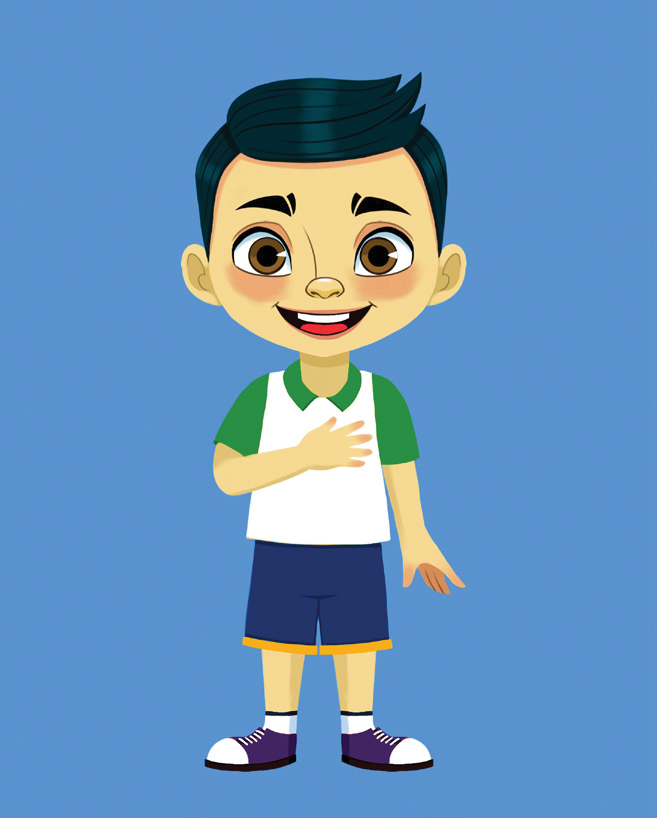 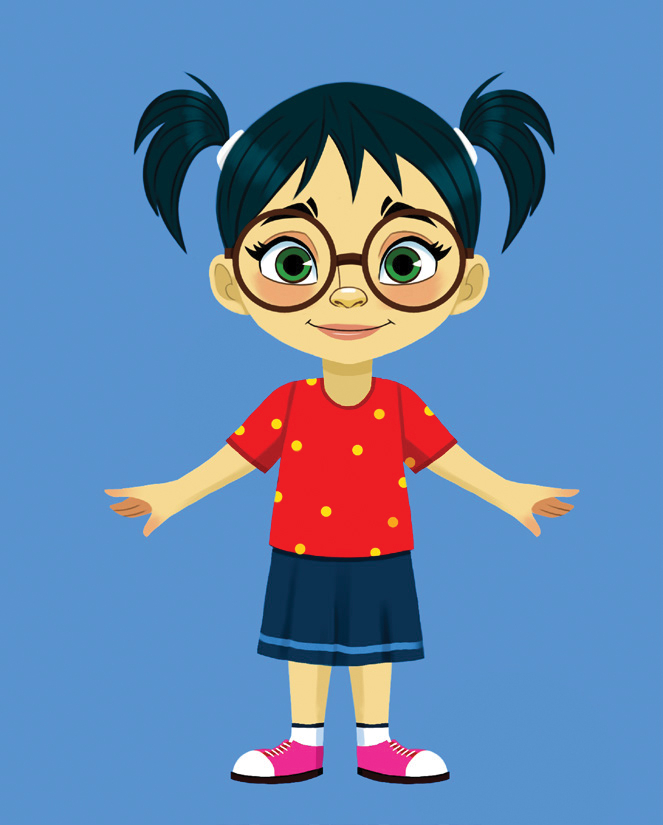 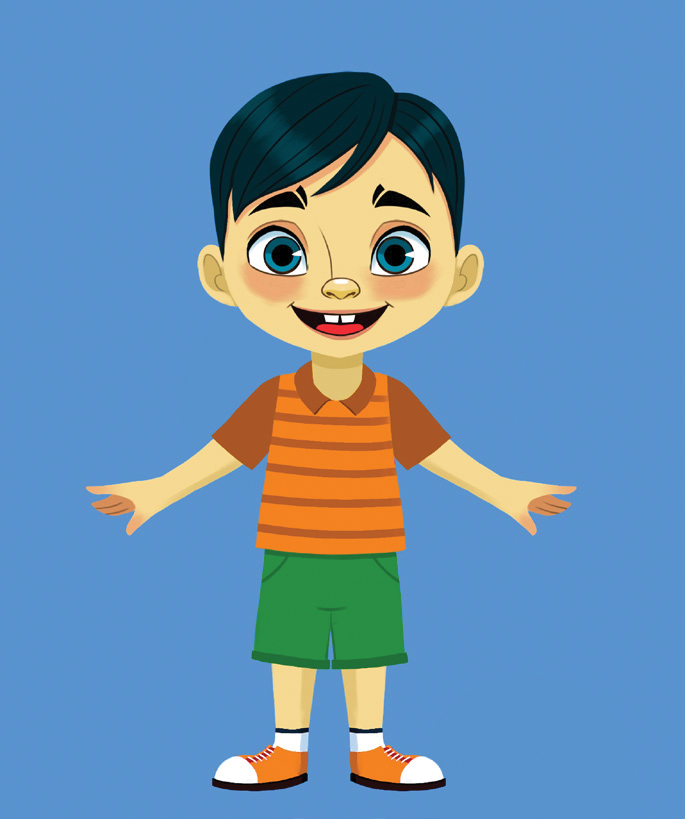 Э́то она́.
Э́то он.
Э́то я.
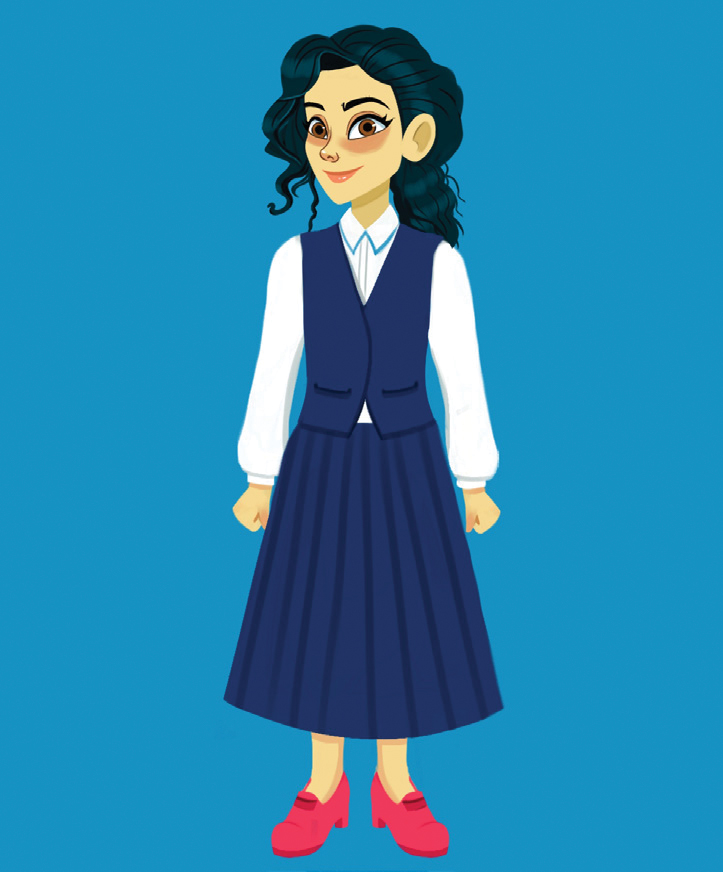 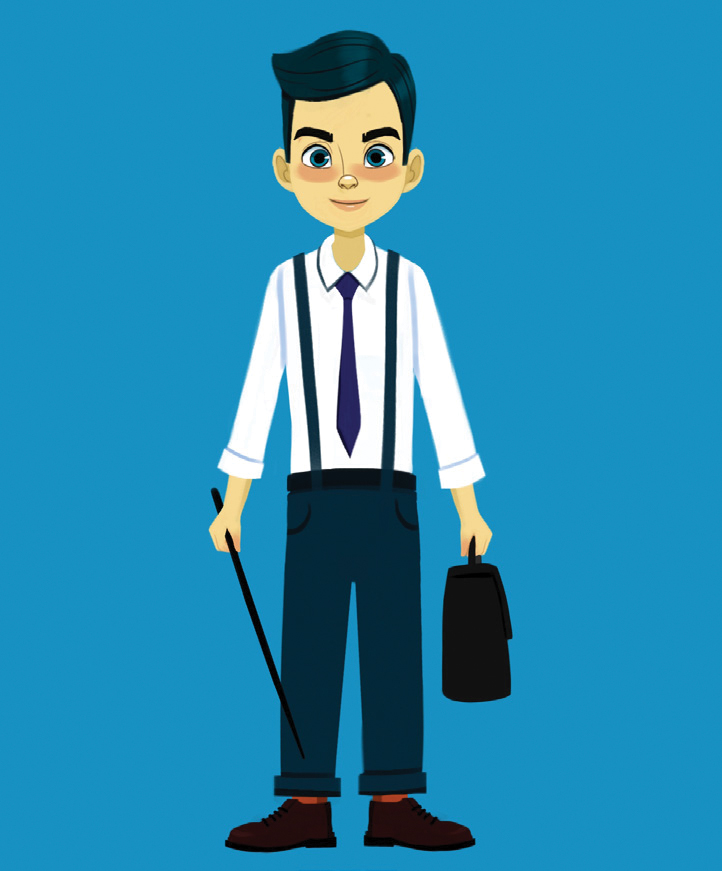 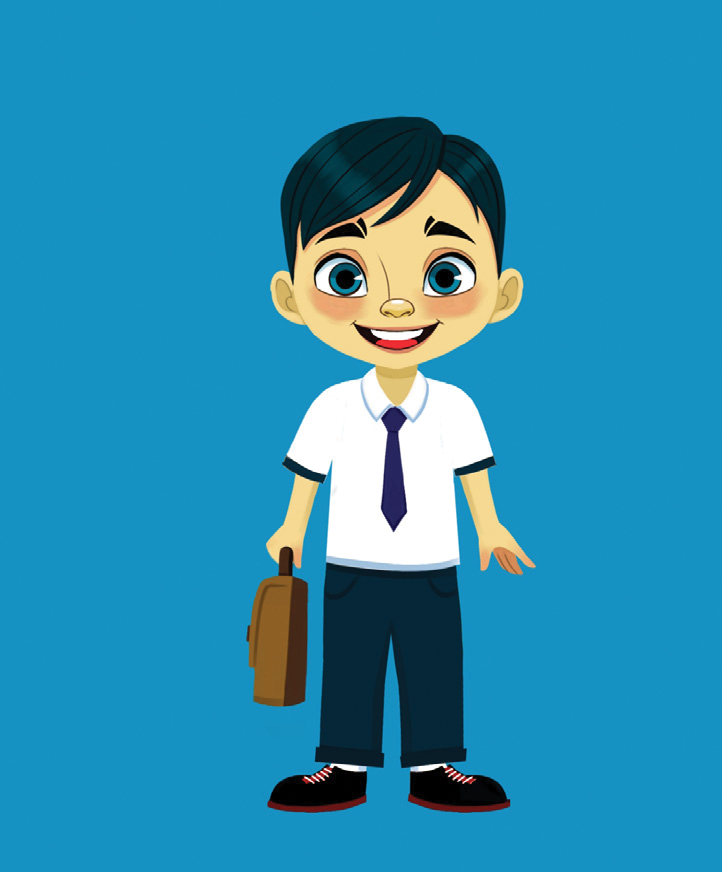 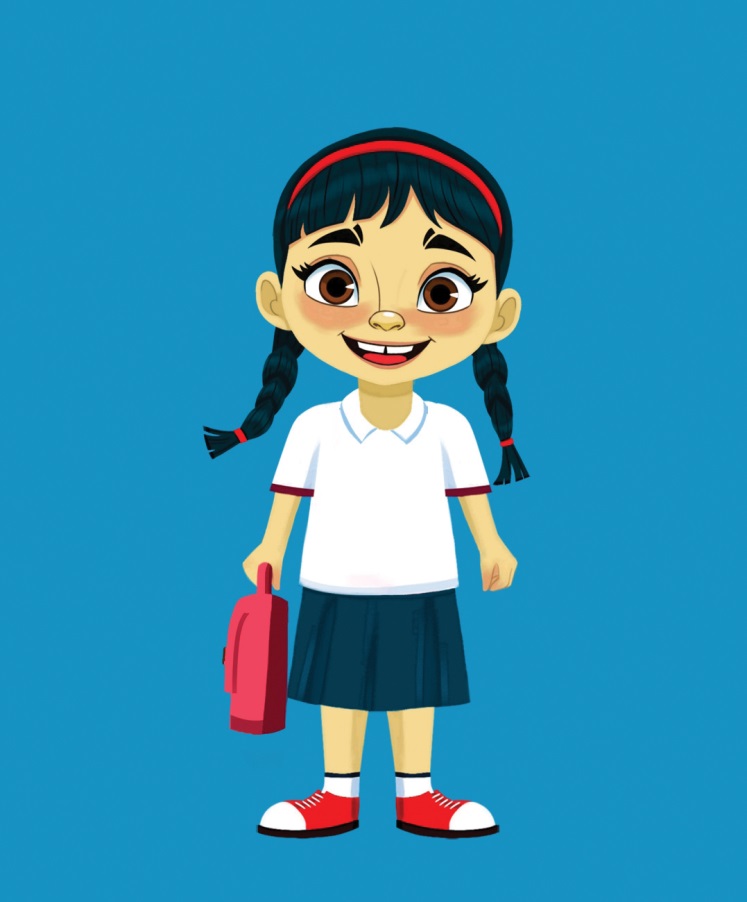 Э́то учи́тель.
он
Э́то учи́тельница.
она́
Э́то учени́к.
он
Э́то учени́ца.
она́
Э́то учи́тель и учи́тельница.
Э́то учени́к и учени́ца.
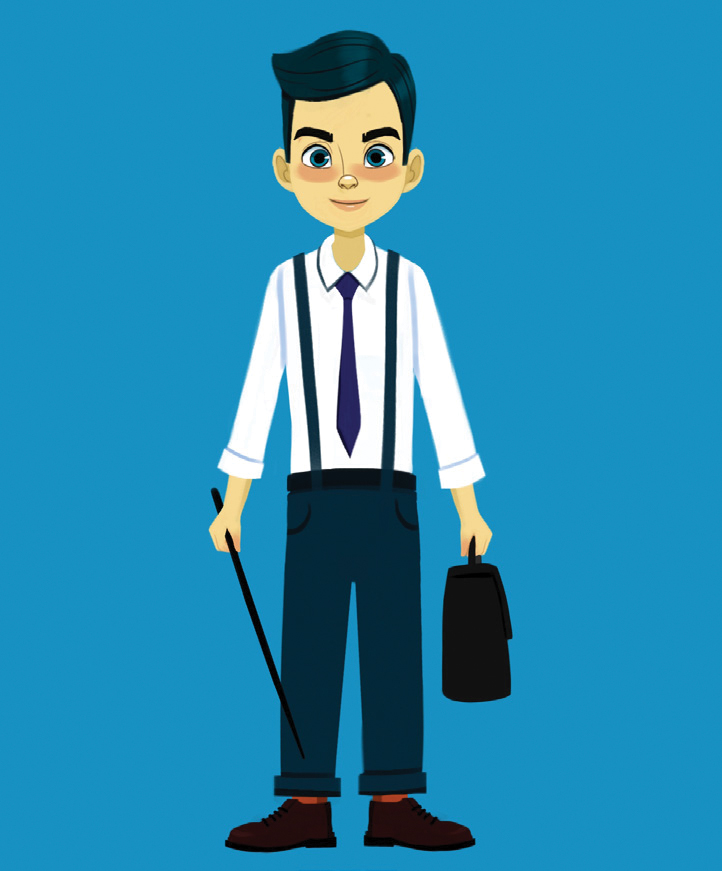 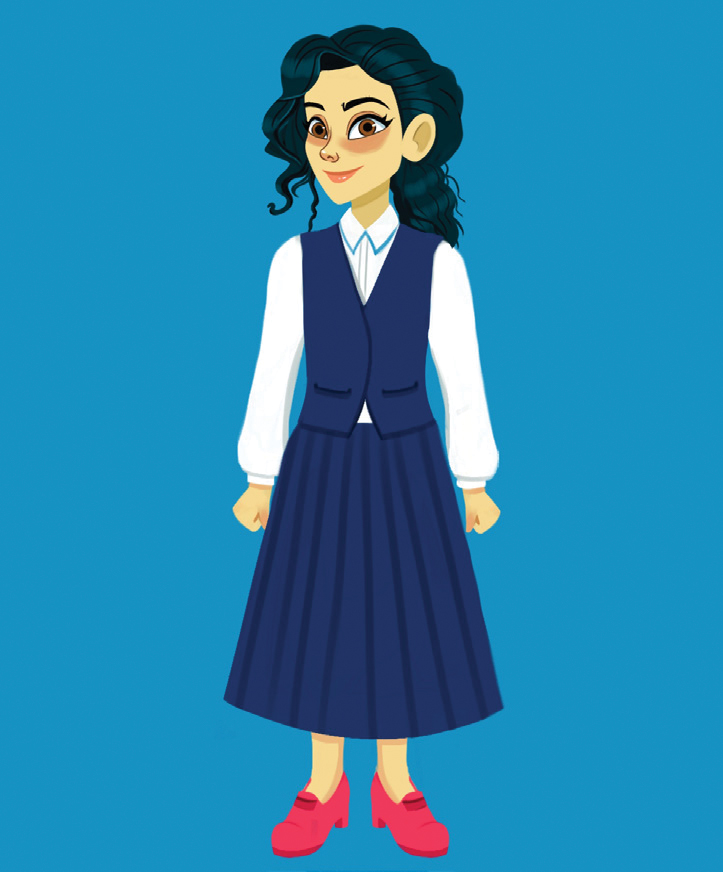 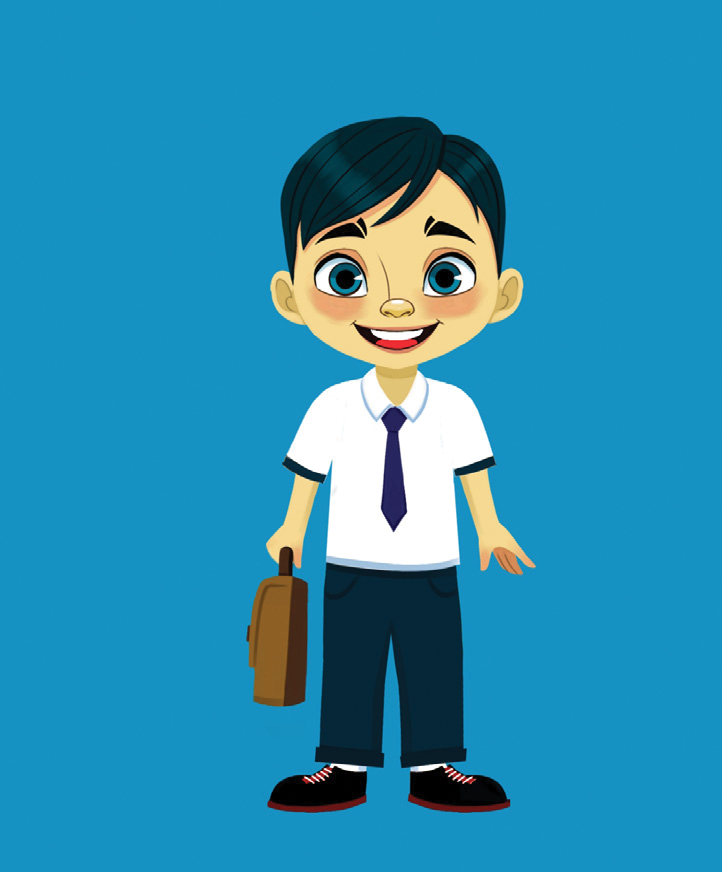 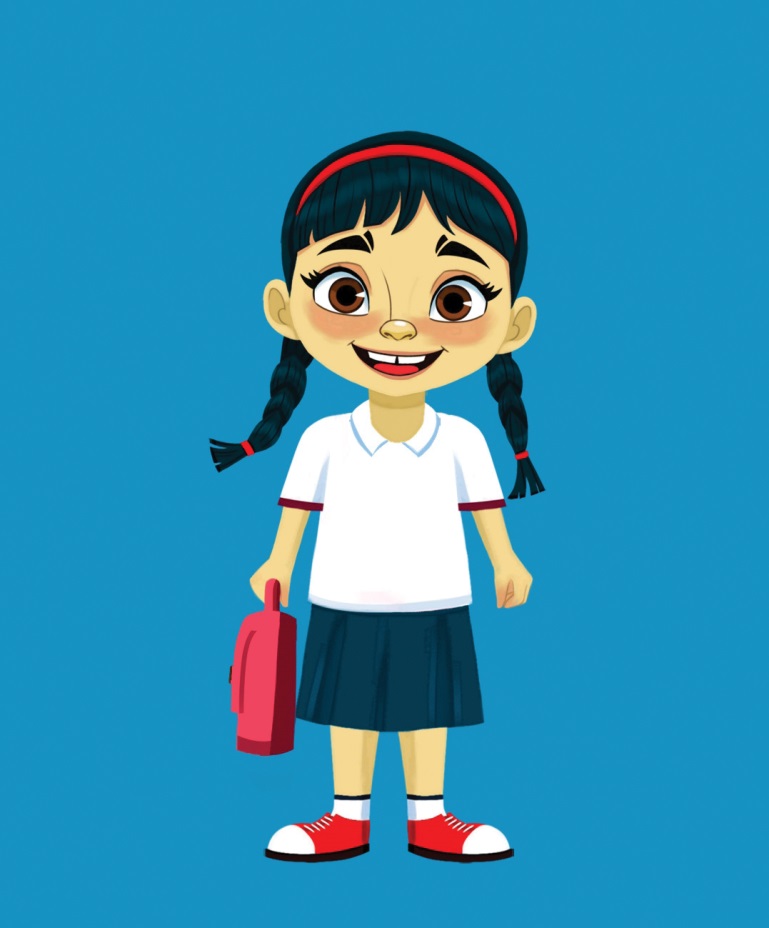 они́
они́
Читаем текст 
Matnni o’qiymiz
- Э́то кто?- Э́то Шухра́т.- Он учени́к?- Да, он учени́к. Он ма́льчик.- Это кто?- Это Зухра́.- Она́ учени́ца?- Да, она́ учени́ца. Она́ де́вочка.- Э́то кто?- Э́то Раи́м Хаки́мович.- Он учи́тель?- Да, он учи́тель.
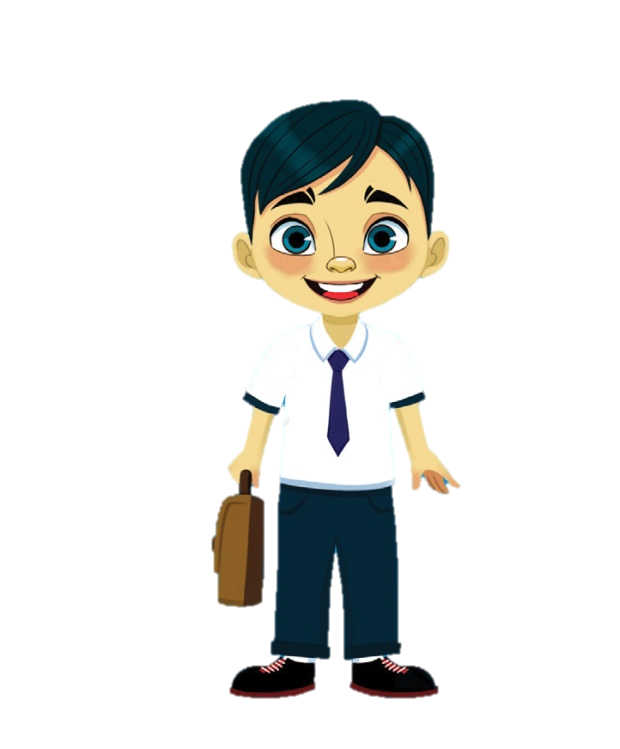 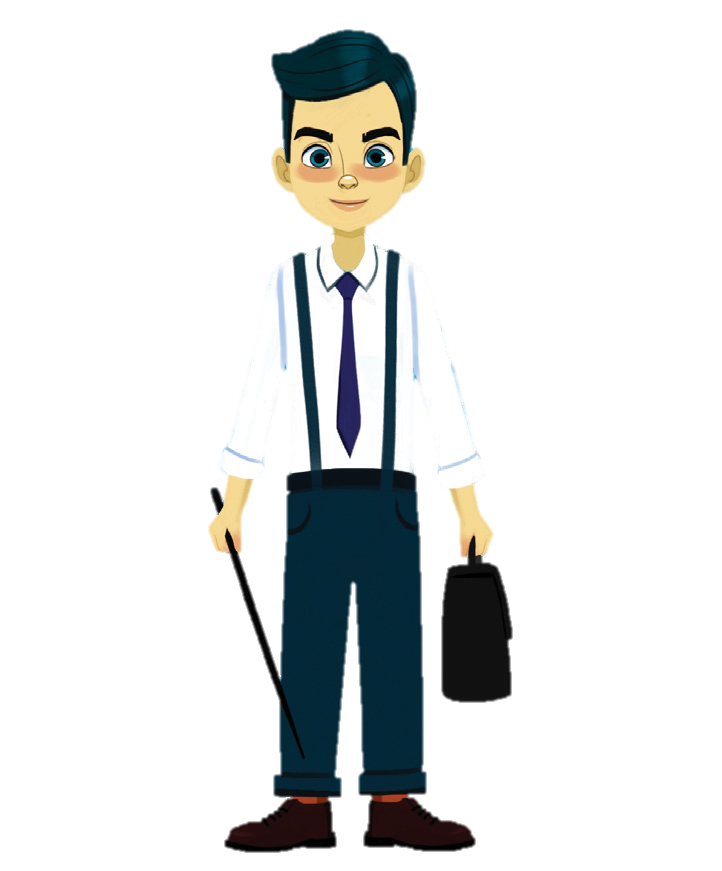 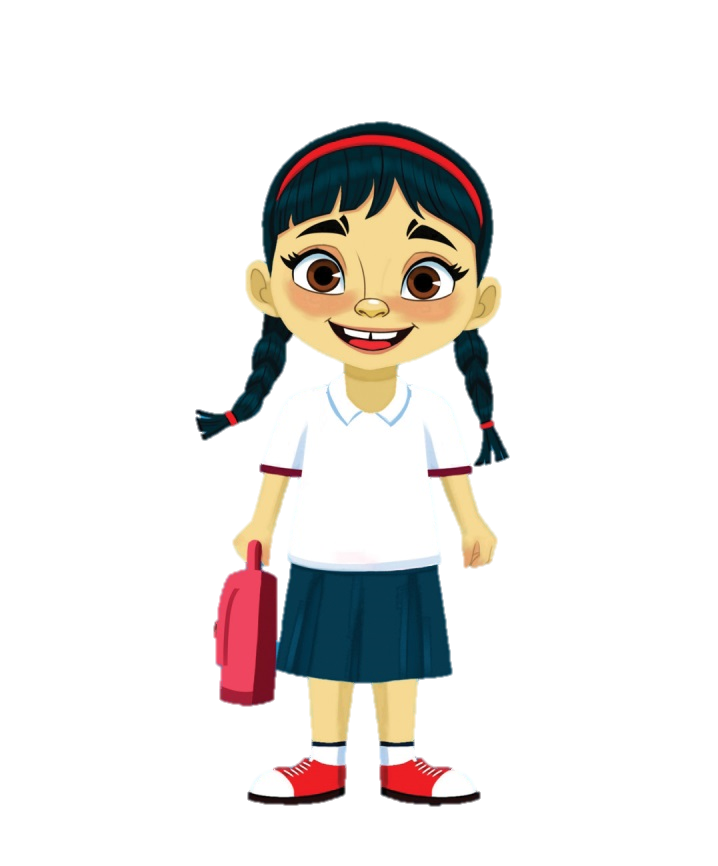 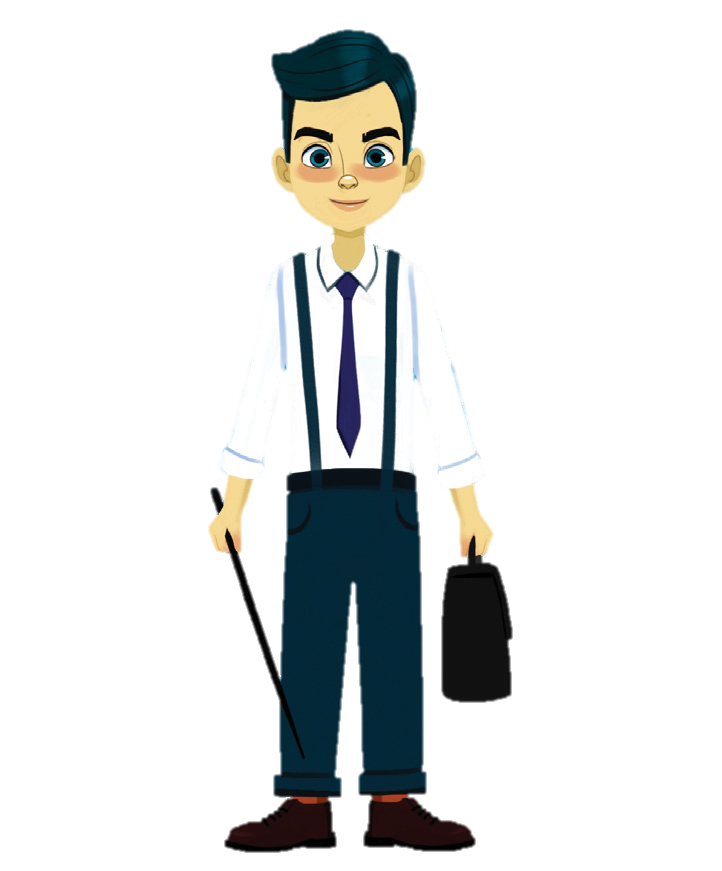 - Кто он? - Он
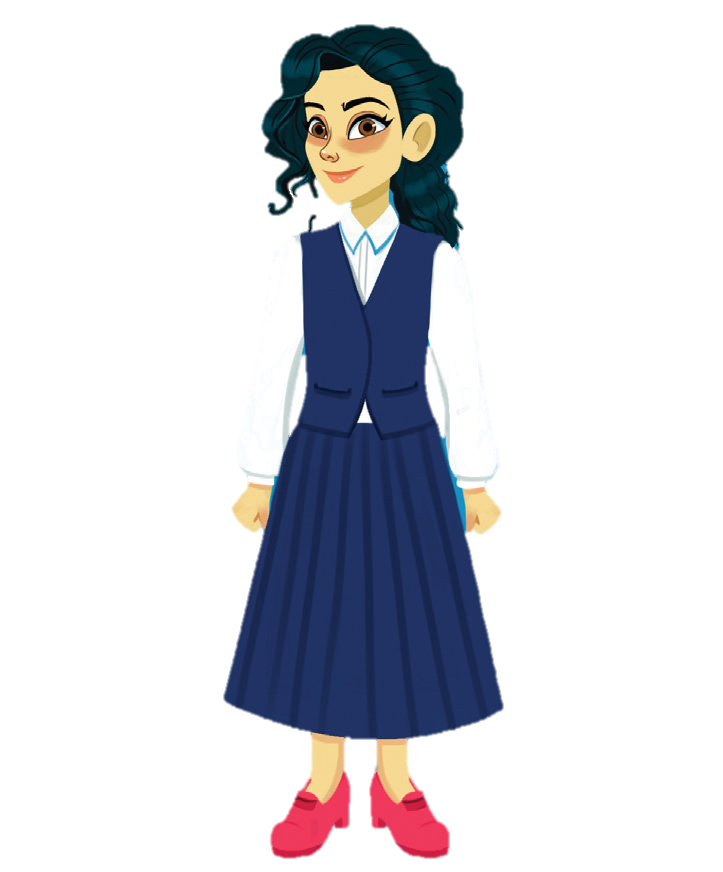 - Кто она́? - Она́
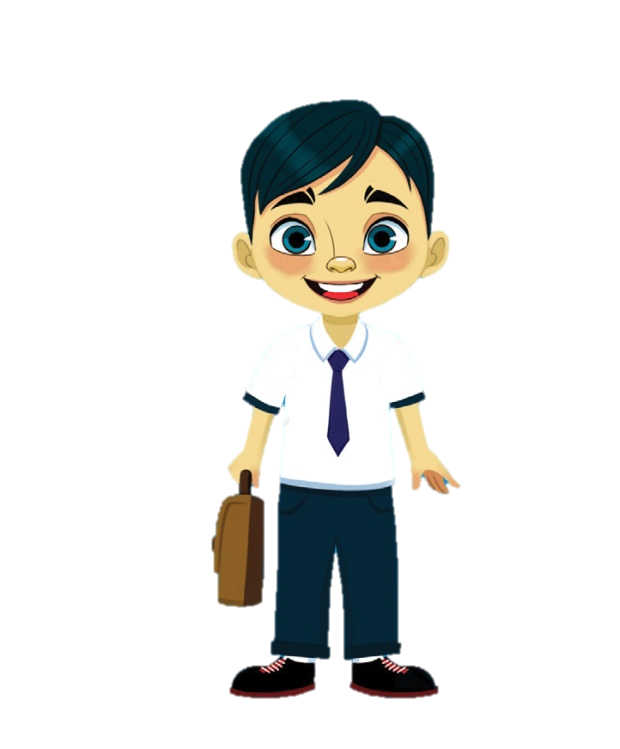 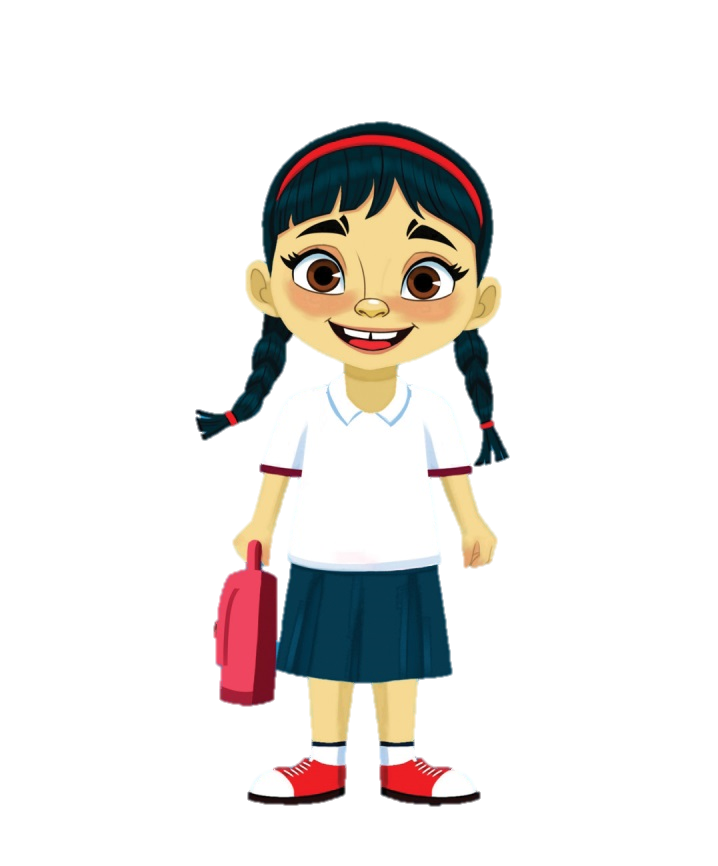 - Кто они́? - Они́          и
Запишите в тетрадь!
So'zlarni daftarga yozing!
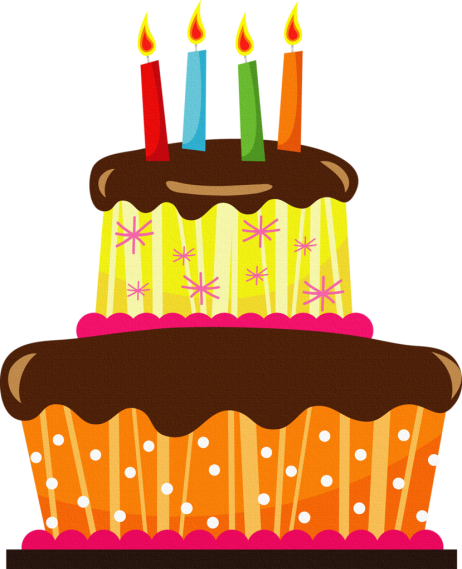 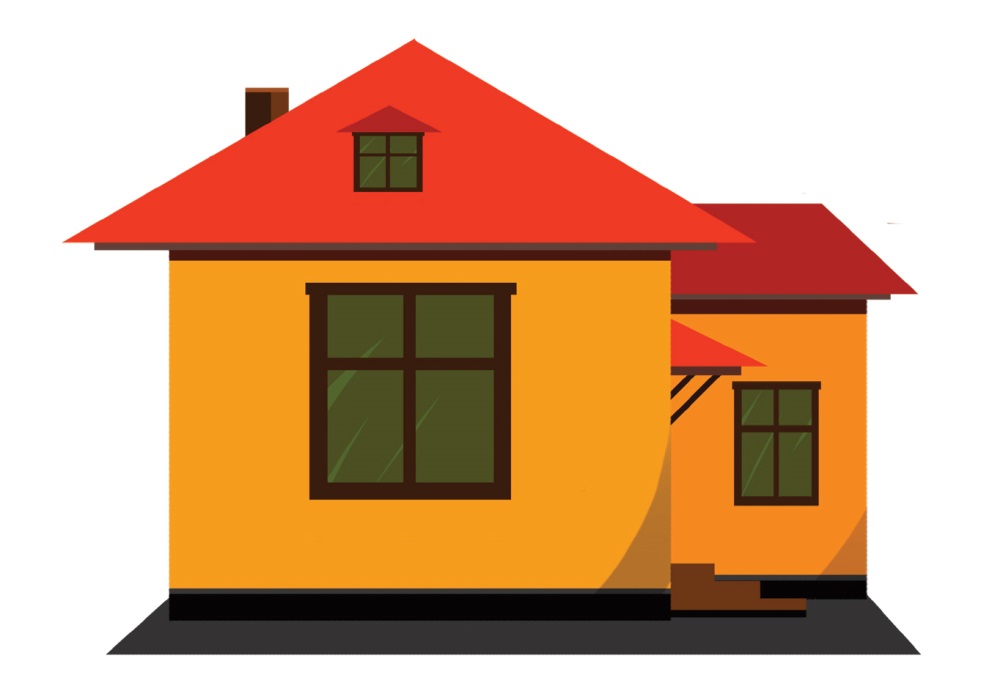 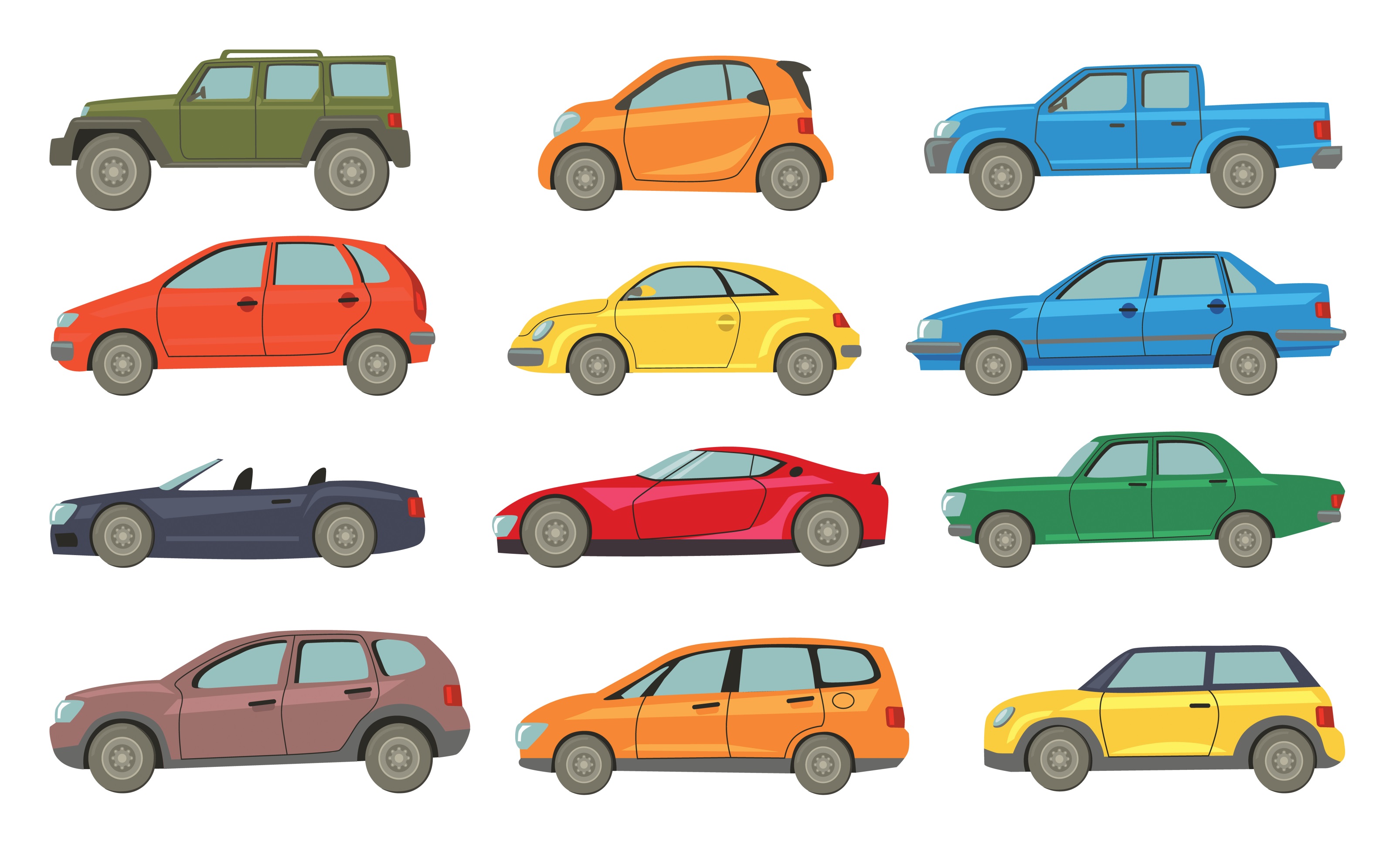 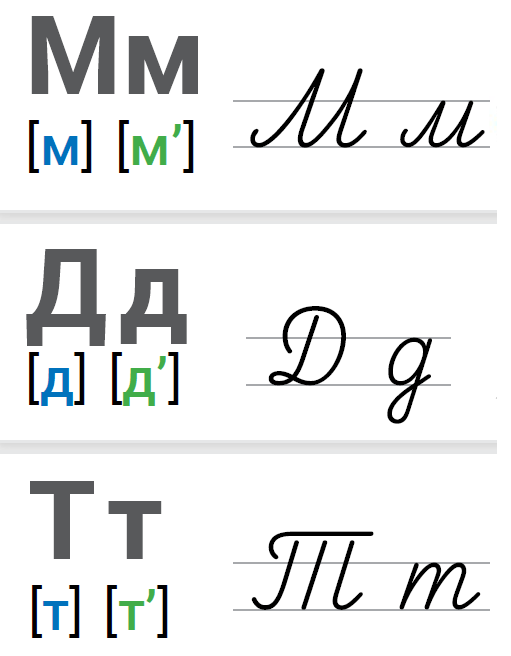 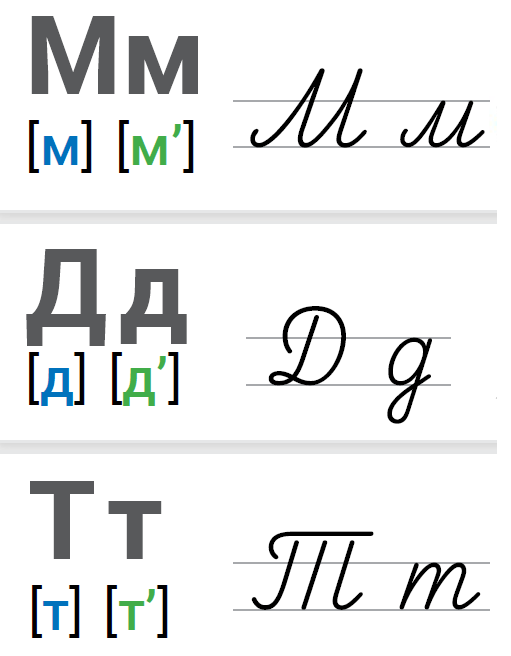 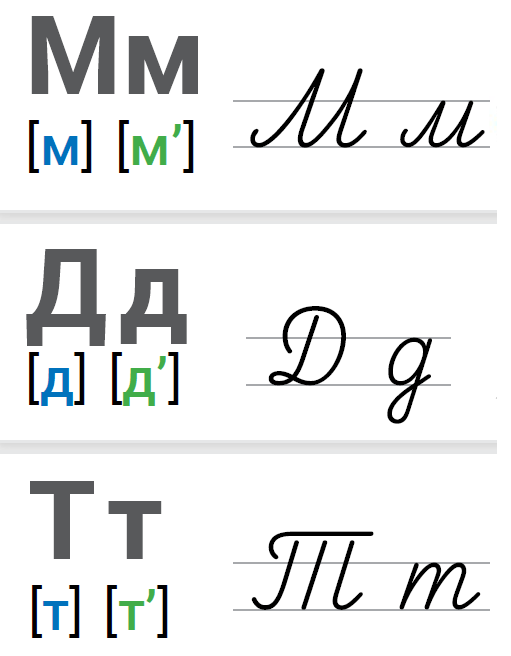 Запишите в тетрадь!
So'zlarni daftarga yozing!
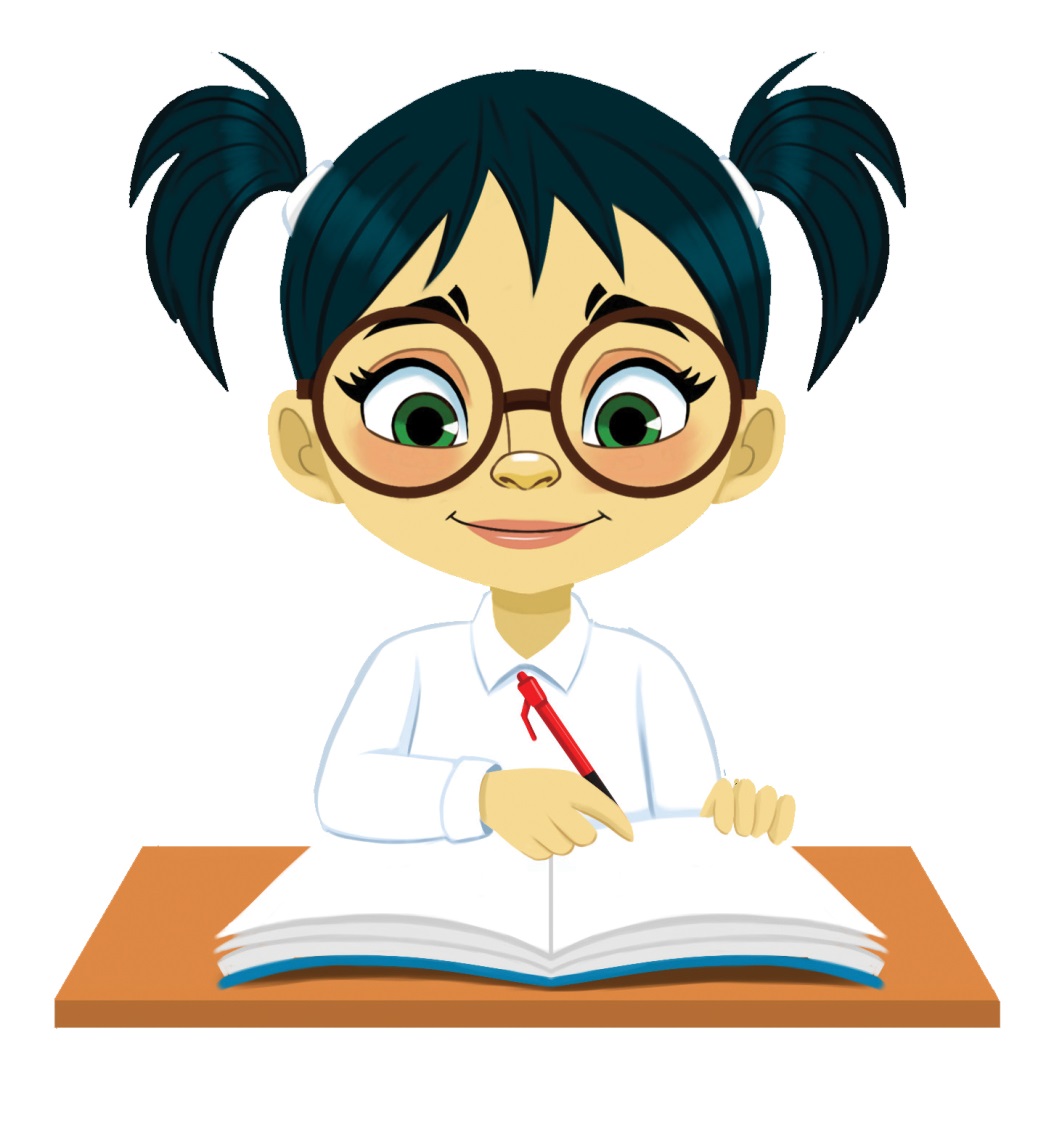 М, ма, ом, мяч.
Д, да, од, дом.
Т, то, ат, торт.
Спасибо!

До встречи на следующем уроке!